Los  Mayas
UBICACIÓN
UBICACIÓN
Los  Mayas
UBICACIÓN
Los  Mayas
Se ubicaban en medio de la  selva tropical de  Centroamérica, en lo que hoy  es el sur de México, las  Repúblicas de
Guatemala, Belice, Honduras y  El Salvador.
Organización
Política
Política
Los  Mayas
Organización
Se organizaban  en ciudades-  estado, cada  una tenía su  rey.
Los  Mayas
Organización  Política
El rey era llamado  Halach Uinic o Ahau y era  ayudado por un  grupo de
ancianos, sacerdotes y nobles.
Organización
Social
Los  Mayas
Organización  Social
Halach  Uinic  Nobleza
Pueblo  Esclavos
Organización
Social
Los  Mayas
Jefes locales  Consejo de  ancianos
Sacerdotes
Nobleza
Social
Los  Mayas
Organización
Pueblo
Comerciantes
Artesanos
Campesinos
Organización
Social
Los  Mayas
Esclavos
Prisioneros de
la guerra
Vendidos para  trabajar
Sino para  sacrificar
Economía
Los  Mayas
Economía
Grandes agricultores, cosecharon:
Maíz  Porotos  Cacao  Calabazas  Etc…
Los  Mayas
Economía
Utilizaron el sistema de la milpa
para poder cosechar
Ciclo de vida de los Mayas
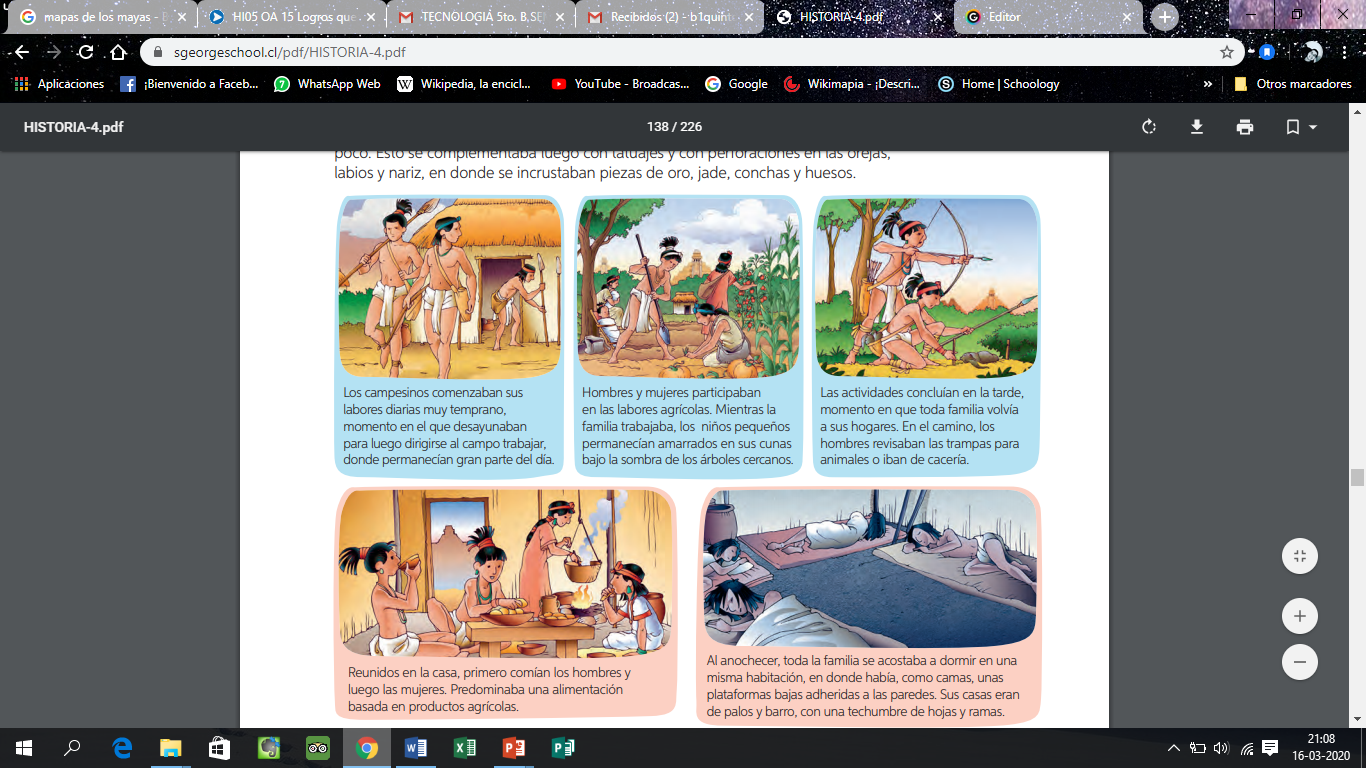 ¡Actividad!
Con relación al ciclo de la vida de los mayas, realice las siguientes actividades propuestas:

1.- ¿Es posible apreciar las diferencias de roles y atribuciones que existían entre hombres y mujeres mayas?, ¿por qué? 

2.- Escriba un relato sobre la vida cotidiana de su familia. Al finalizarlo, argumente ¿notas alguna similitud entre ella y la sociedad maya?, ¿cuáles dirías que son las tradiciones en que más se diferencian?, ¿por qué?.
Religión
Los  Mayas
Religión
Eran  politeístas, ado  raban a los  dioses de la  naturaleza
Los  Mayas
Religión
Realizaban ritos  y sacrificios  para complacer  a los dioses
Arte y  Cultura
Los  Mayas
Arte y Cultura
Eran buenos
arquitectos, Escultores, Matemáticos  y Astrónomos
Los  Mayas
Arte y Cultura
Crearon un sistema de escritura  jeroglífica y un calendario solar
Los  Mayas